PE EPR microscopy detection methods
Pros & Cons of the two considered detector methods
Bolometers
Heterodyne
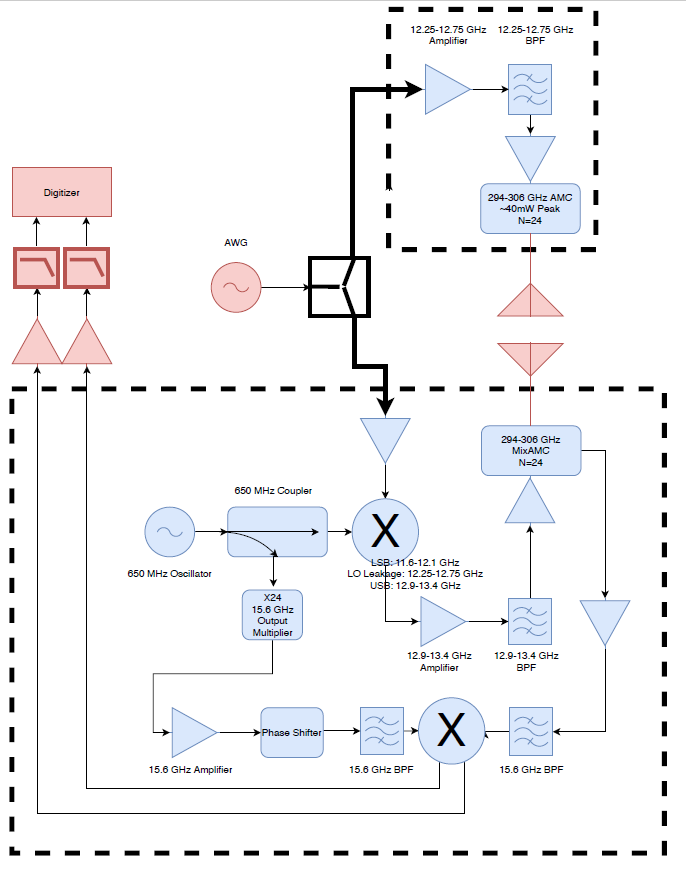 Overall VDI scheme
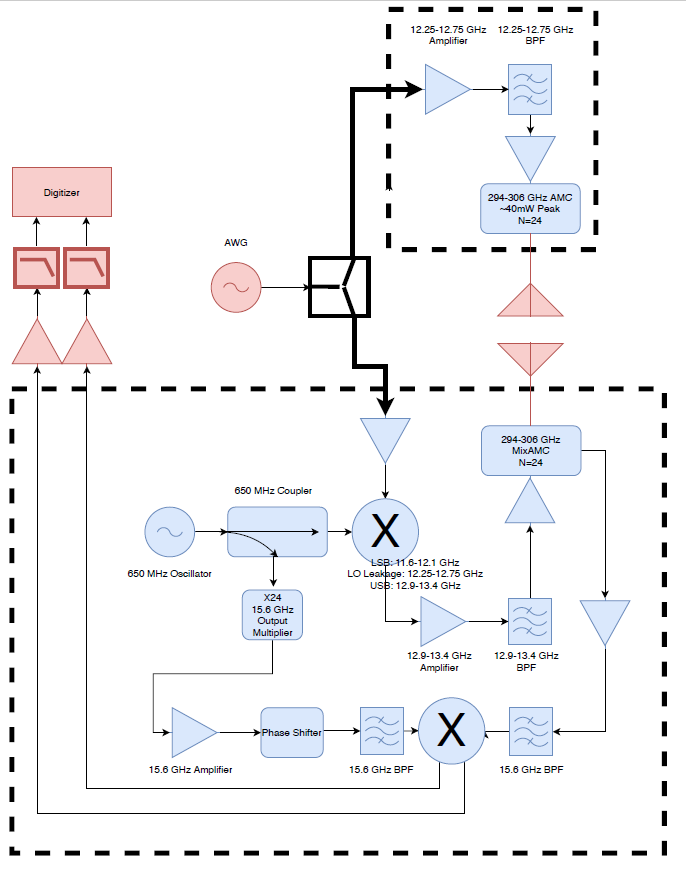 VDI source purchase options for narrowband
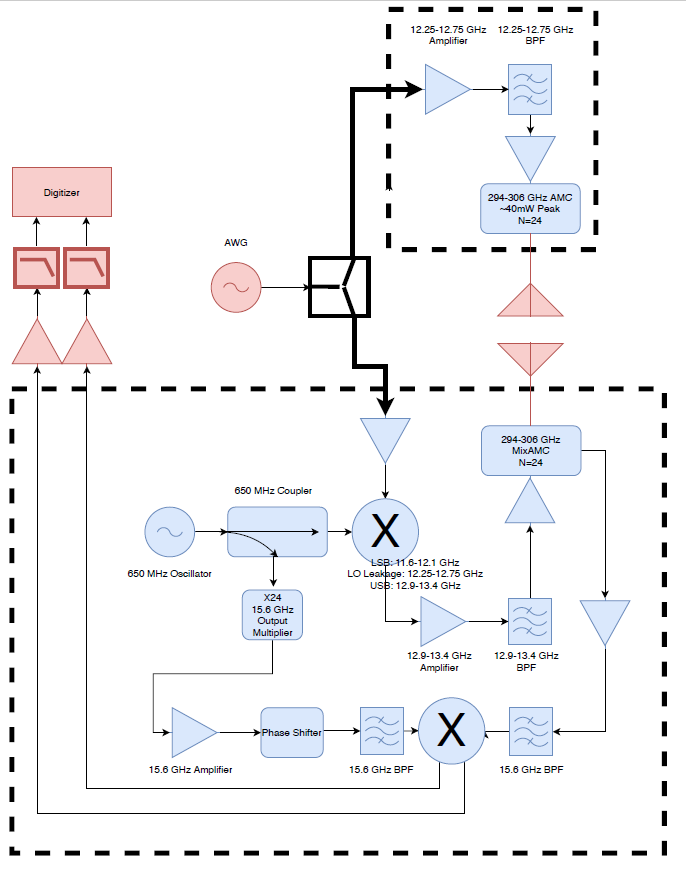 320 GHz
300 GHz
Wideband option – roughly corresponds to 5.6 mW
Multiplication factor of 27x and is NOT compatible with heterodyne detection at this time
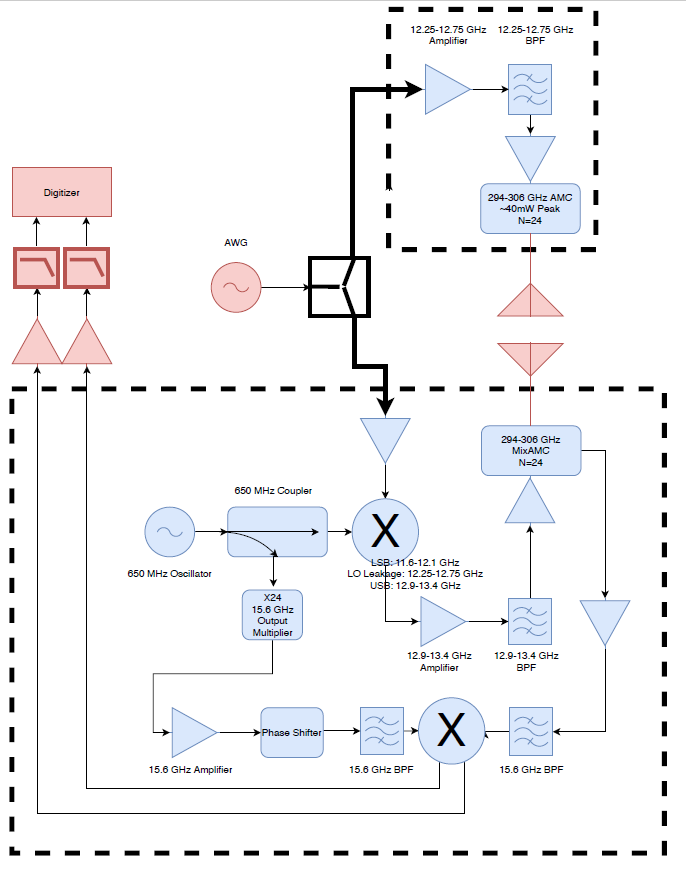 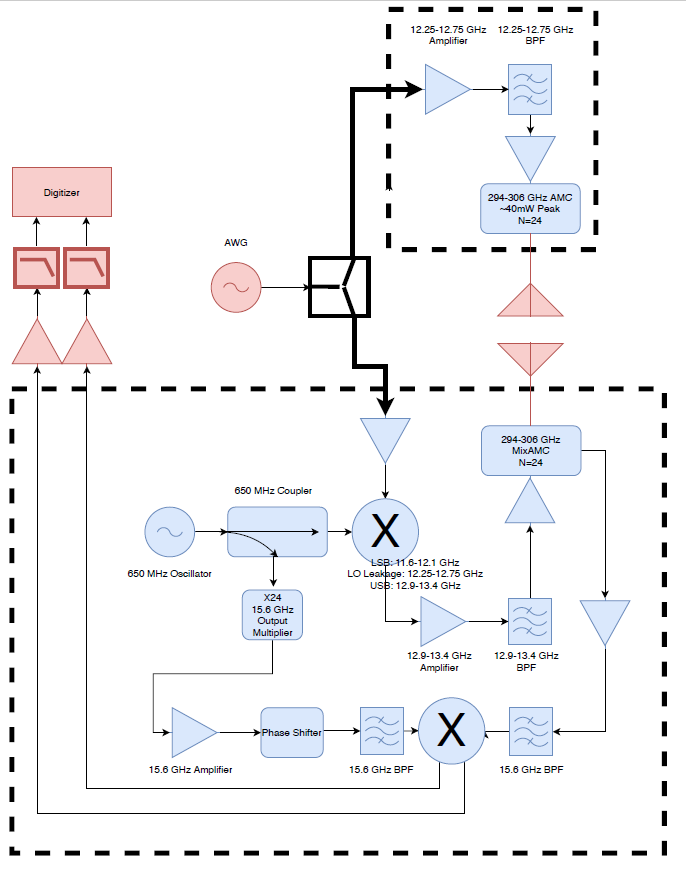 VDI: IF and Bandwidth options
Budget discussion
Budget: current status of participants
Budget: current status of participants
Possible expenditures:
Lorenzo ??
Extra months for Martin??
Others…
2nd scientific conference
VDI source
VDI detector
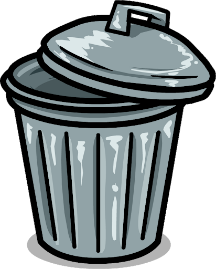